SKANDINÁVIE ZA DRUHÉ SVĚTOVÉ VÁLKY
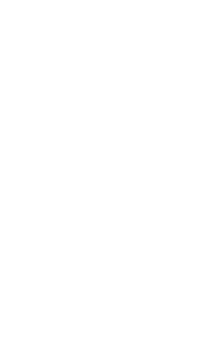 Zdenko MARŠÁLEK
Ústav pro soudobé dějiny AV ČR
Skandinávie 1938
Skandinávie v Evropě1938
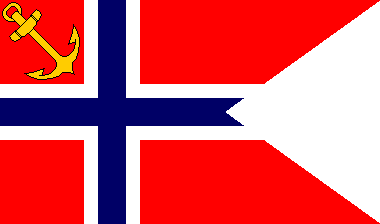 Ve třicátých letech bylo norské obchodní loďstvo co do tonážečtvrté na světě
ZIMNÍ VÁLKA
30. listopad 1939 – 3. březen 1940
Sovětský svaz napadl Finsko
Finsko se hrdinně a úspěšně bránilo, ale obrovské přesile muselo podlehnout
Zatvrzelá obrana nicméně Finsku uchránila nezávislost
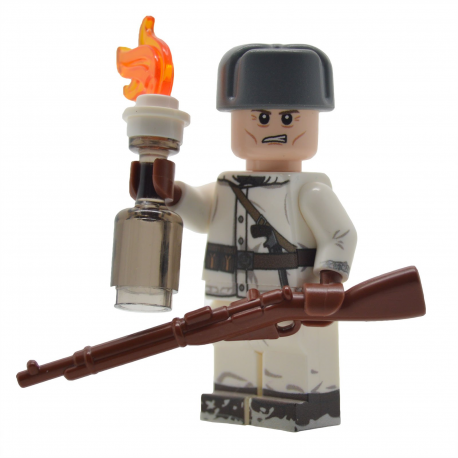 SKANDINÁVSKÁ SOLIDARITA
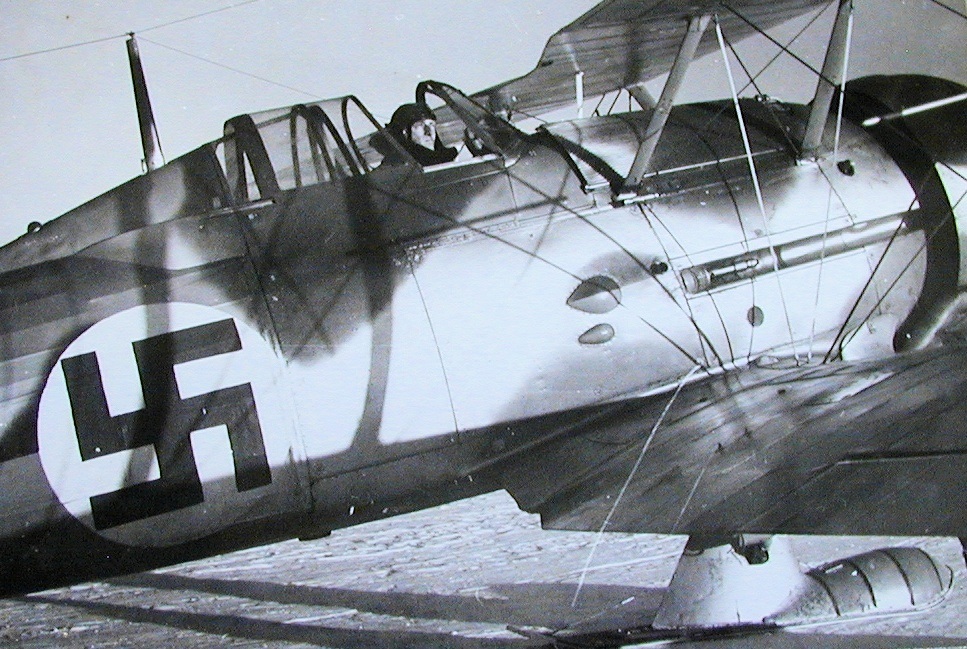 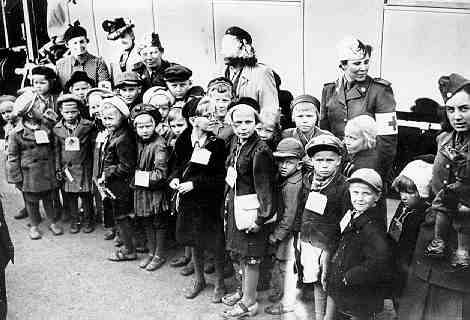 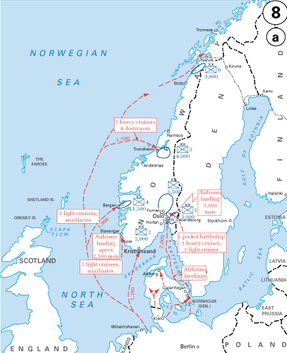 NĚMECKÝ ÚTOKduben 1940
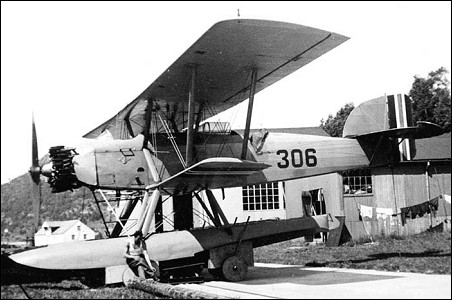 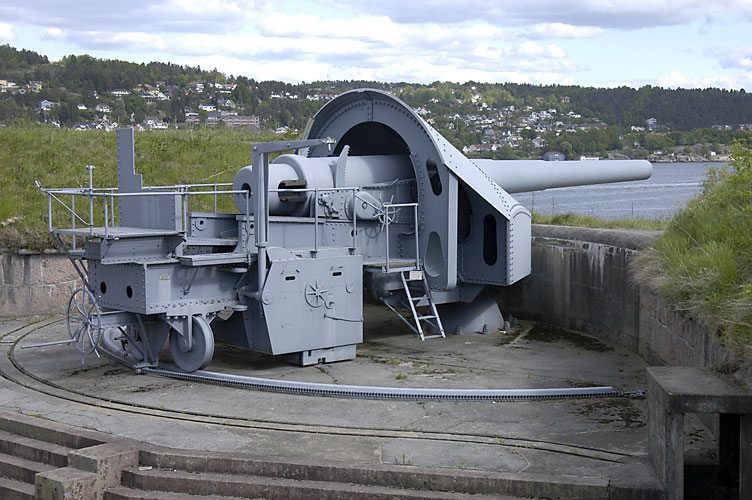 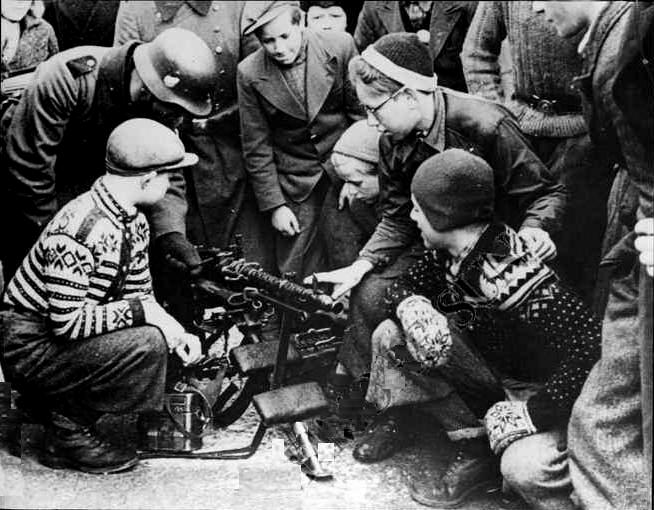 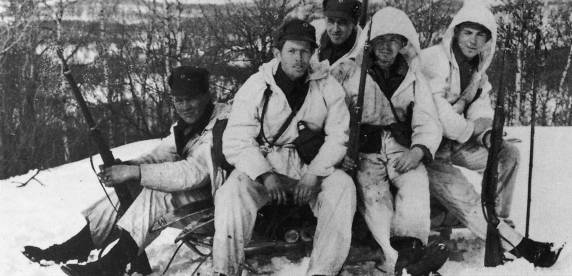 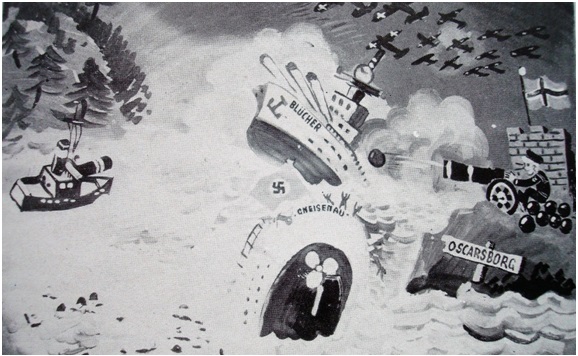 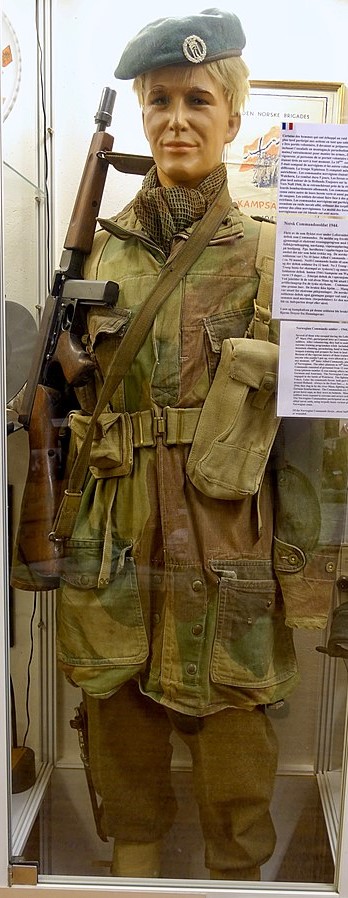 ODBOJOVÉ HNUTÍ
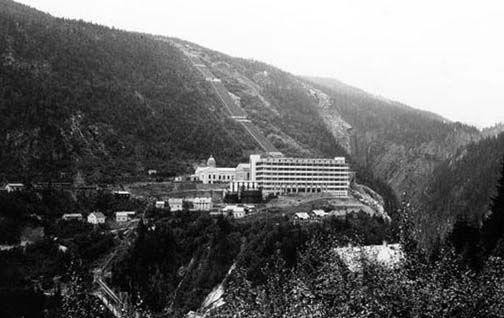 FINSKO: TZV. POKRAČOVACÍ VÁLKA
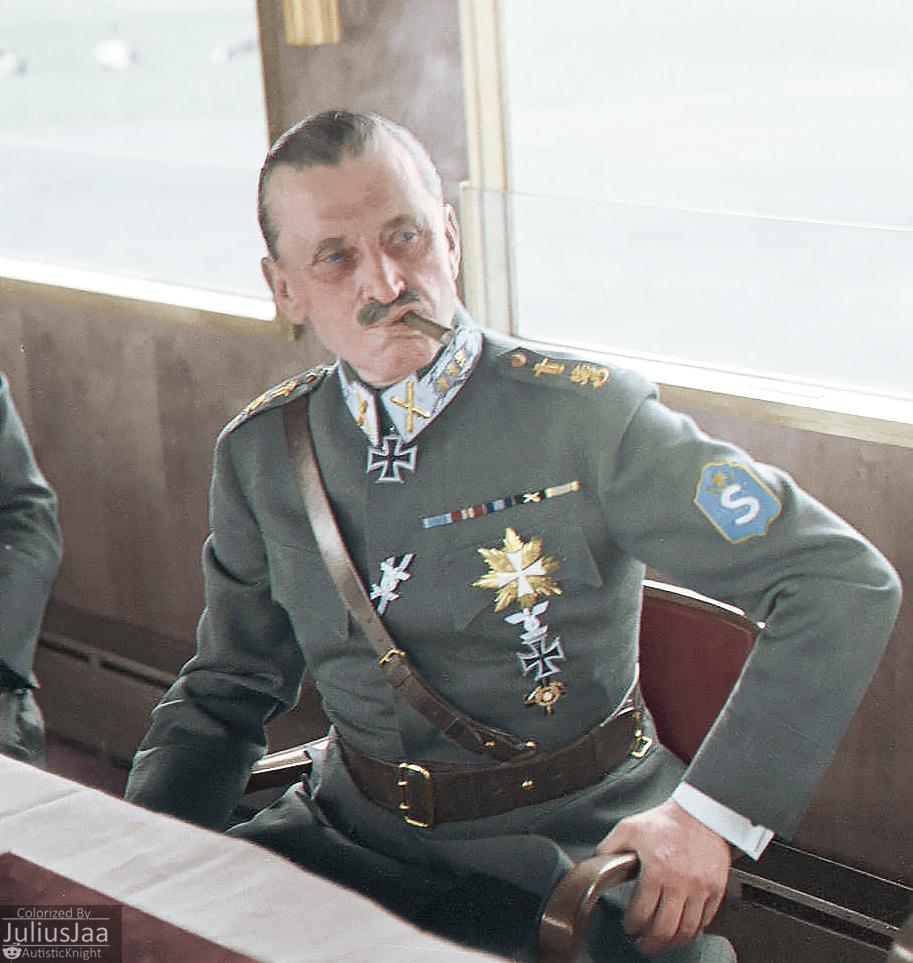 PODMÍNKY OKUPACE
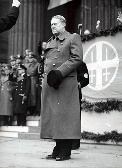 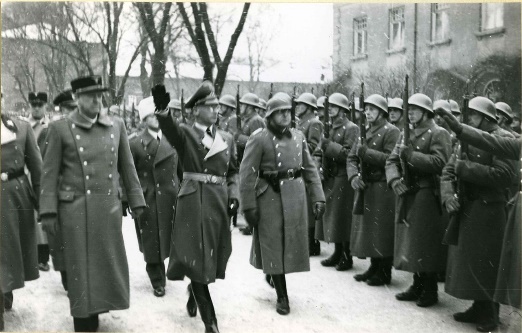 ŠVÉDSKO ZA VÁLKY
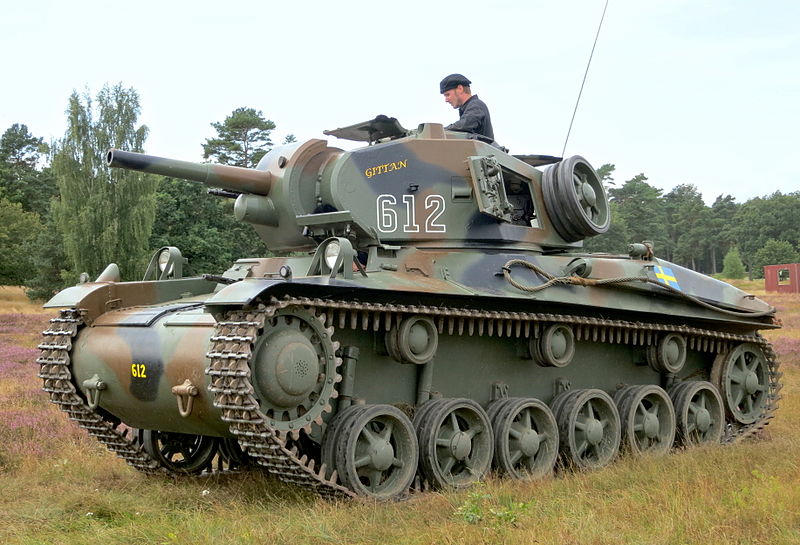 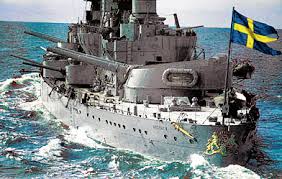 SOLIDARITA
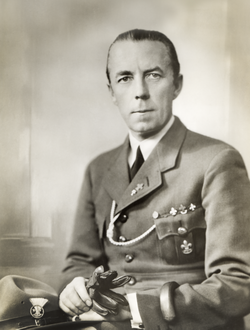 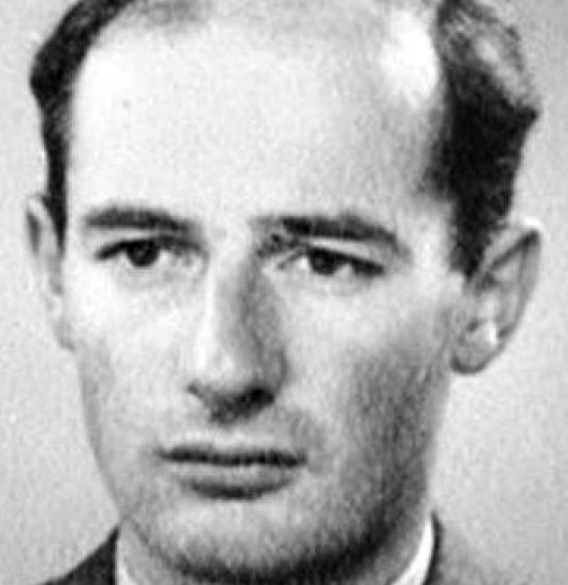 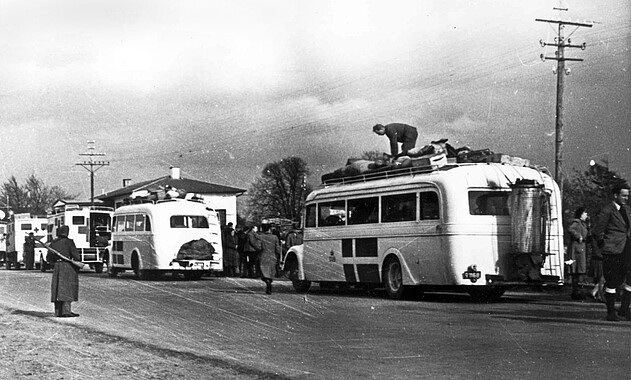 DOPADY VÁLKY
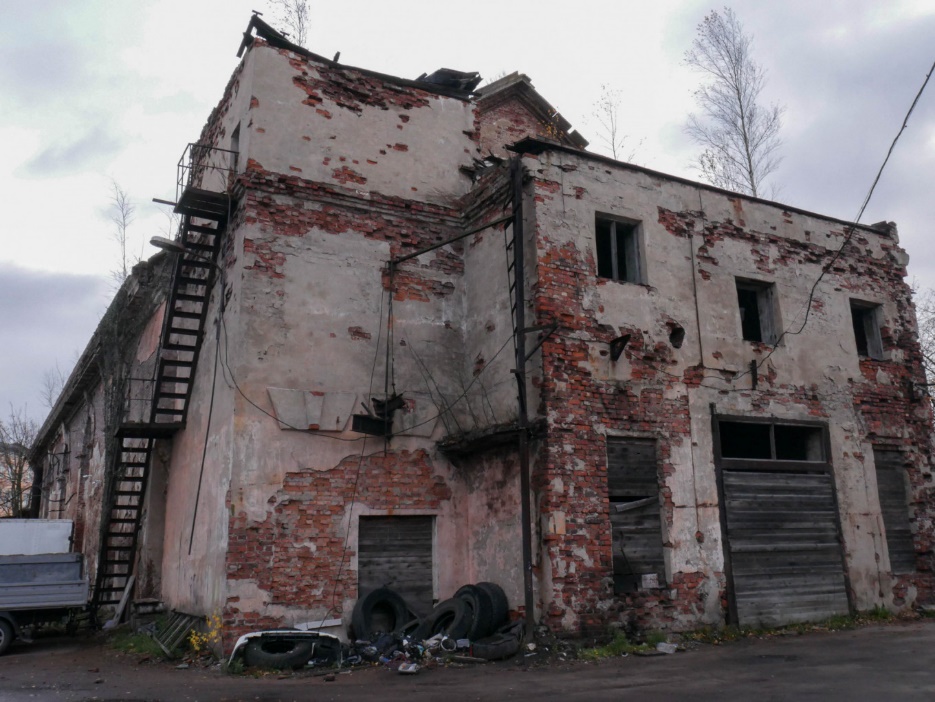 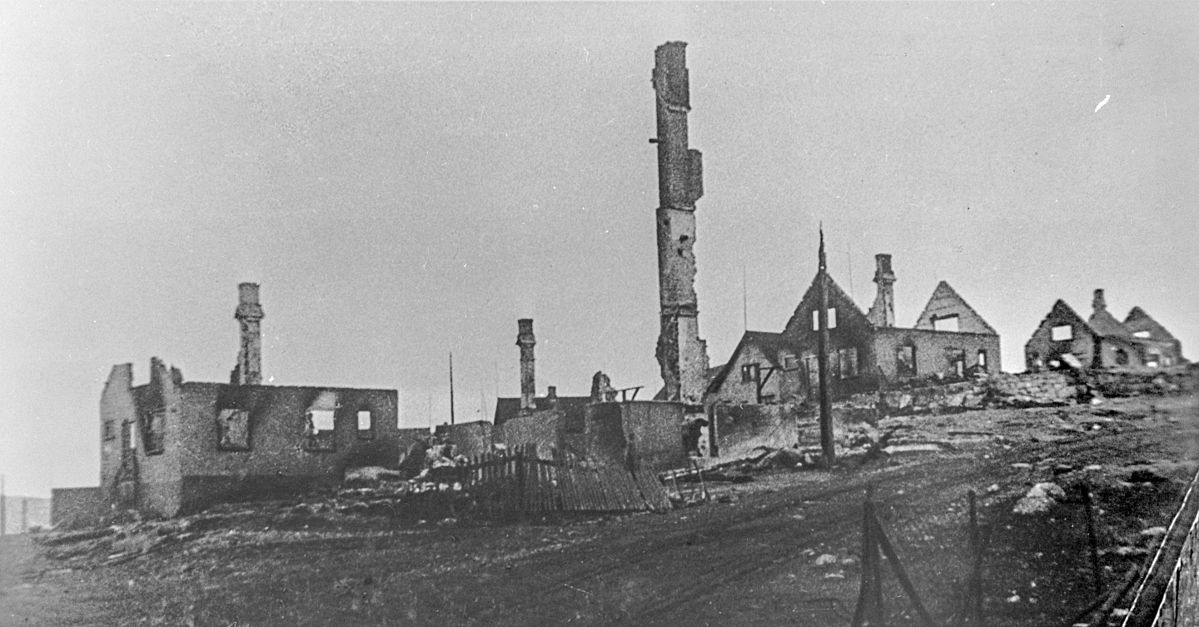